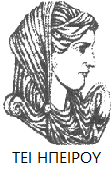 Ελληνική Δημοκρατία
Τεχνολογικό Εκπαιδευτικό Ίδρυμα Ηπείρου
Γεωργική Χημεία
Ενότητα 1 : Γενικές αρχές χημείας, άτομα και μόρια

Γεώργιος Παπαδόπουλος
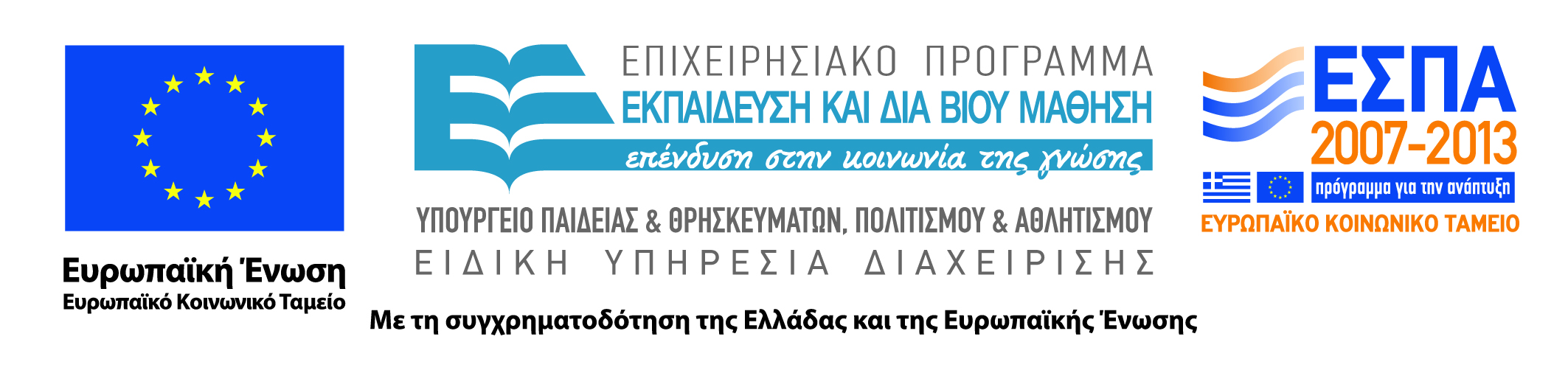 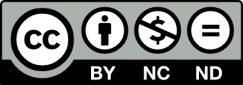 Ανοιχτά Ακαδημαϊκά Μαθήματα στο ΤΕΙ Ηπείρου
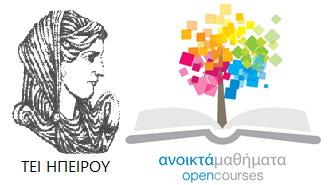 Τμήμα Τεχνολόγων Γεωπόνων
Γεωργική Χημεία
Ενότητα 1: Γενικές αρχές χημείας, άτομα και μόρια

Γεώργιος Παπαδόπουλος
Καθηγητής
Άρτα, 2015
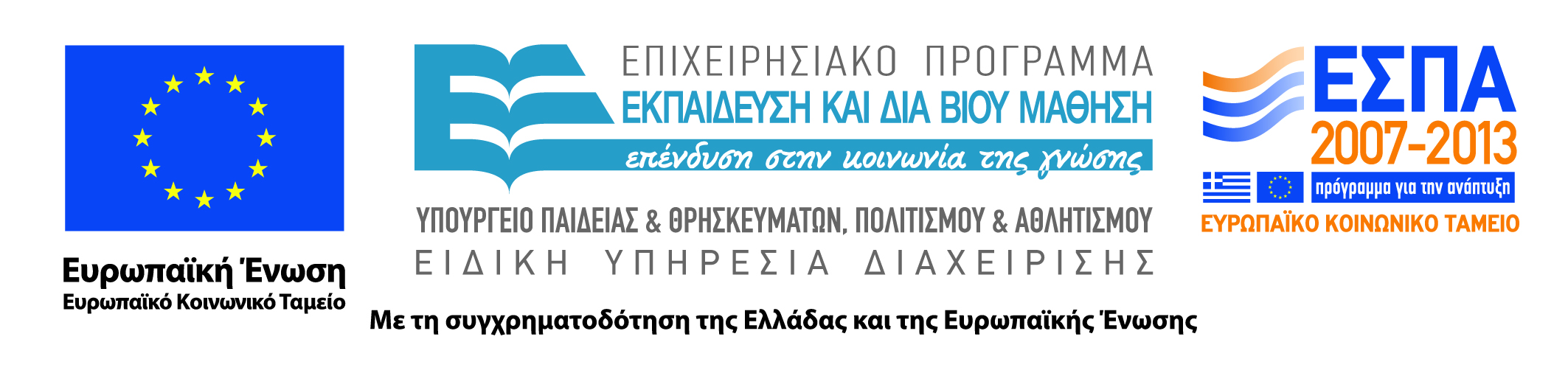 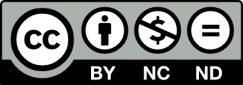 Άδειες Χρήσης
Το παρόν εκπαιδευτικό υλικό υπόκειται σε άδειες χρήσης Creative Commons. 
Για εκπαιδευτικό υλικό, όπως εικόνες, που υπόκειται σε άλλου τύπου άδειας χρήσης, η άδεια χρήσης αναφέρεται ρητώς.
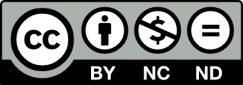 3
Χρηματοδότηση
Το έργο υλοποιείται στο πλαίσιο του Επιχειρησιακού Προγράμματος «Εκπαίδευση και Δια Βίου Μάθηση» και συγχρηματοδοτείται από την Ευρωπαϊκή Ένωση (Ευρωπαϊκό Κοινωνικό Ταμείο) και από εθνικούς πόρους.
Το έργο «Ανοικτά Ακαδημαϊκά Μαθήματα στο TEI Ηπείρου» έχει χρηματοδοτήσει μόνο τη αναδιαμόρφωση του εκπαιδευτικού υλικού.
Το παρόν εκπαιδευτικό υλικό έχει αναπτυχθεί στα πλαίσια του εκπαιδευτικού έργου του διδάσκοντα.
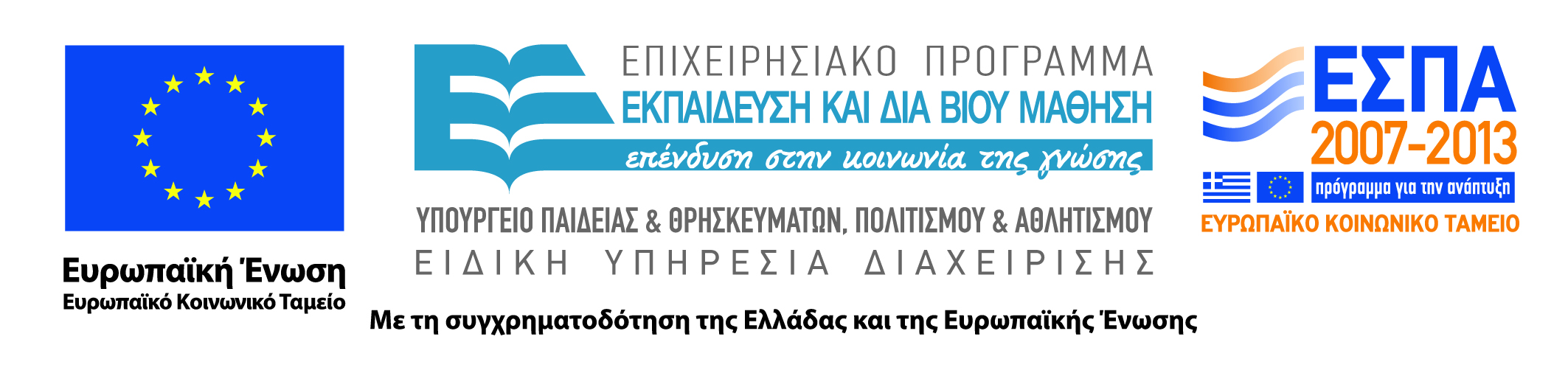 Σκοποί ενότητας
Εισαγωγή στη χημεία
Άτομα
Μόρια
5
Το ηλεκτρόνιο e- είναι το αρνητικό φορτίο
Τα πρωτόνια p+ είναι θετικά φορτισμένα
Τα άτομα τα χαρακτηρίζει ηλεκτρική ουδετερότητα: αριθμός e- = αριθμός p+ 
Το θετικό φορτίο στα άτομα βρίσκεται συγκεντρωμένο σε ένα απειροελάχιστο όγκο περίπου στο κέντρο: 10-15 του όγκου του ατόμου
Η μάζα του πρωτονίου είναι 1835 φορές η μάζα του ηλεκτρονίου
Η μάζα του ατόμου είναι στον πυρήνα και βρίσκονται όλα τα πρωτόνια
Το ηλεκτρονικό νέφος είναι όλος ο χώρος γύρω από τον πυρήνα και αποτελείται από τα ηλεκτρόνια
Στον πυρήνα όμως βρίσκονται και τα νετρόνια (n) τα οποία δεν έχουν φορτίο και είναι 1853 φορές η μάζα του ηλεκτρονίου
			n = e- + p+
n – p- ονομάζεται ισχυρή πυρηνική δύναμη
Νουκλεόνια είναι τα σωματίδια του πυρήνα (n και p-)
Οι πυρήνες είναι συγκροτημένοι γιατί τα νετρόνια συγκρατούν τα πρωτόνια 
Τα άτομα χαρακτηρίζονται από τον ατομικό αριθμό που αντιστοιχεί στον αριθμό των πρωτονίων
Το ιόν είναι ένα φορτισμένο άτομο
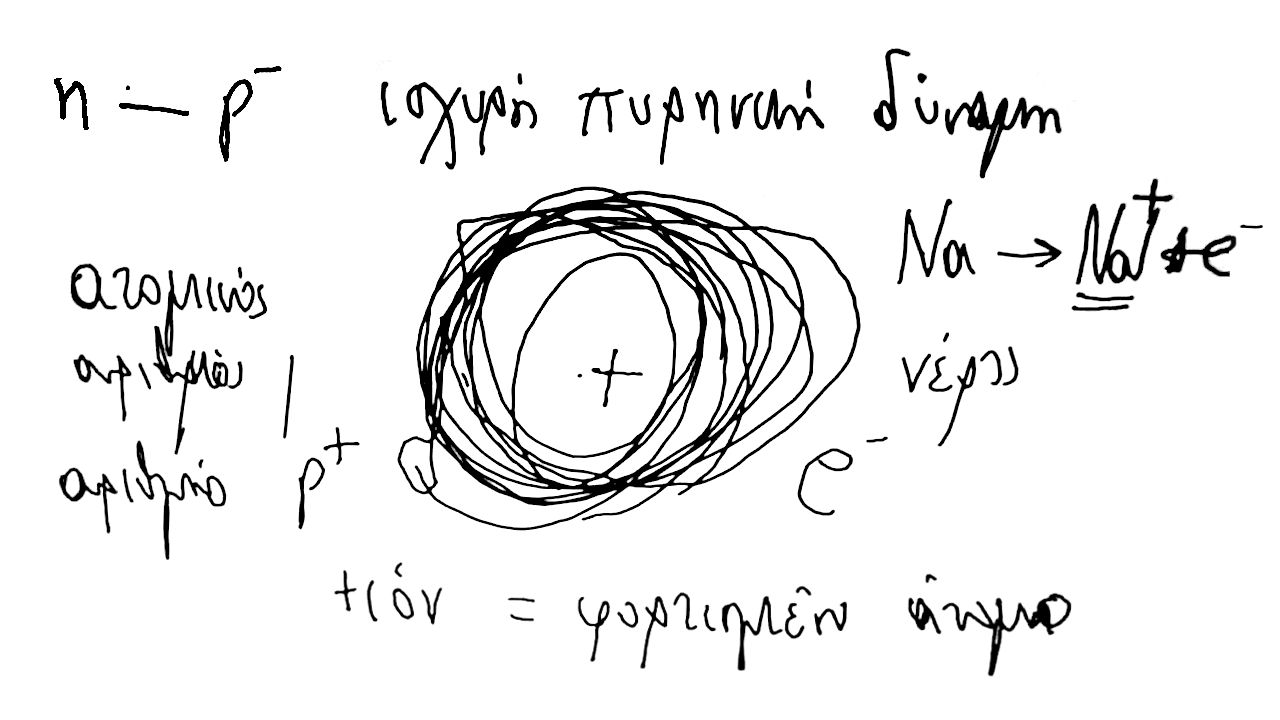 Νέφος
Na → Na+ + e-
Η μάζα του ατόμου είναι: μαζικός αριθμός = p+ + n
Μαζικός αριθμός
1
1
1
H
H
H
Ατομικός αριθμός
1
2
3
Ίδιες χημικές ιδιότητες
Ατομικό βάρος = μάζα του στοιχείου
Η = 1,0079 περίπου 1
1/12 μάζας   C = μονάδα ατομικής μάζας
6
12
Τα άτομα αποτελούνται από πρωτόνια και νετρόνια στον πυρήνα
Τα ηλεκτρόνια βρίσκονται γύρω από τον πυρήνα
Το He 2e- μπορεί να συμπληρώσει μια στοιβάδα ηλεκτρονίων
Κάθε στοιβάδα που συμπληρώνεται αποτελεί ένα πολύ σταθερό άτομο
Το Ne 10e- : 2 e- στην πρώτη και 8 e- στη δεύτερη στοιβάδα
Να+ 11 e- : 2 e- , 8 e- , 1 e-
Li 3 e- : 2 e- , 1 e- 
F  9 e- : 2 e- , 7 e- 
Cl  17 e- : 2 e- , 8 e- , 7 e-
K+ 19: 2 e- , 8 e- , 8 e- , 1 e-
Kr  36e- : 2 e- , 8 e- , 8 e- , 18 e-

		K → K+ + e-
		Cl + e- → Cl-
Βιβλιογραφία
Σελίδες: 15-22, 29-34*, 15-32#, 17-39!, 1-10/20-24^

*Από Λάλια-Καντούρη Μ., Παπαστεφάνου Σ. Γενική και Ανόργανη Χημεία: Αρχές και Εργαστηριακές Ασκήσεις, 2η έκδοση,  Εκδόσεις Ζήτη, Θεσασαλονίκη, 2012.
#Από Ταμουτσίδη Ευστ. Γεωργική Χημεία, Β έκδοση, Εκδόσεις Γράμμα, Θεσσαλονίκη, 2008.
!Από Ξένου ΚΔ, Ξένου Ε. Γενική και Ανόργανη Χημεία, Μακεδονικές Εκδόσεις, Θεσασαλονίκη, 2009.
^Από Σημειώσεις Γεωργικής Χημείας, της Δρ. Κιτσιούλη Ειρήνης. Αυτό αφορά μόνον φοιτητές μεγαλύτερων εξαμήνων από το πρώην Τμήμα Φυτικής Παραγωγής.
Διατήρηση Σημειωμάτων
Οποιαδήποτε  αναπαραγωγή ή διασκευή του υλικού θα πρέπει  να συμπεριλαμβάνει:

το Σημείωμα Αναφοράς
το  Σημείωμα Αδειοδότησης
τη Δήλωση Διατήρησης Σημειωμάτων
το Σημείωμα Χρήσης Έργων Τρίτων (εφόσον υπάρχει) 

μαζί με τους συνοδευόμενους υπερσυνδέσμους.
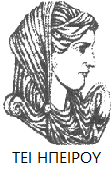 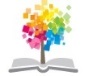 15
Σημείωμα Αναφοράς
Παπαδόπουλος, Γ. Γεωργική Χημεία. Τεχνολογικό Ίδρυμα Ηπείρου. Διαθέσιμο από:
http://eclass.teiep.gr/courses/DEMO118/
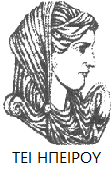 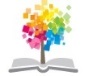 16
Σημείωμα Αδειοδότησης
Το παρόν υλικό διατίθεται με τους όρους της άδειας χρήσης Creative Commons Αναφορά Δημιουργού-Μη Εμπορική Χρήση-Όχι Παράγωγα Έργα 4.0 Διεθνές [1] ή μεταγενέστερη. Εξαιρούνται τα αυτοτελή έργα τρίτων π.χ. φωτογραφίες, Διαγράμματα κ.λ.π., τα οποία εμπεριέχονται σε αυτό και τα οποία αναφέρονται μαζί με τους όρους χρήσης τους στο «Σημείωμα Χρήσης Έργων Τρίτων».
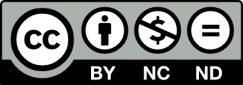 Ο δικαιούχος μπορεί να παρέχει στον αδειοδόχο ξεχωριστή άδεια να  χρησιμοποιεί το έργο για εμπορική χρήση, εφόσον αυτό του  ζητηθεί.
[1]
http://creativecommons.org/licenses/by-nc-nd/4.0/deed.el
Τέλος Ενότητας
Επεξεργασία: Αντώνιος Σακελλάριος
Άρτα, 2015
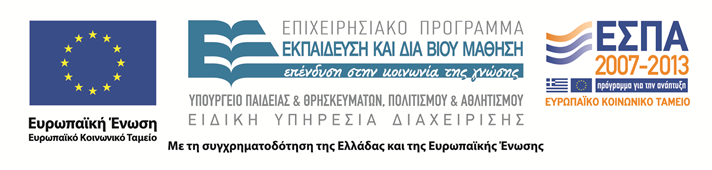 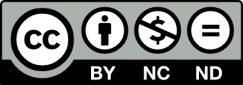 Τέλος Ενότητας
Γενικές αρχές χημείας, άτομα και μόρια
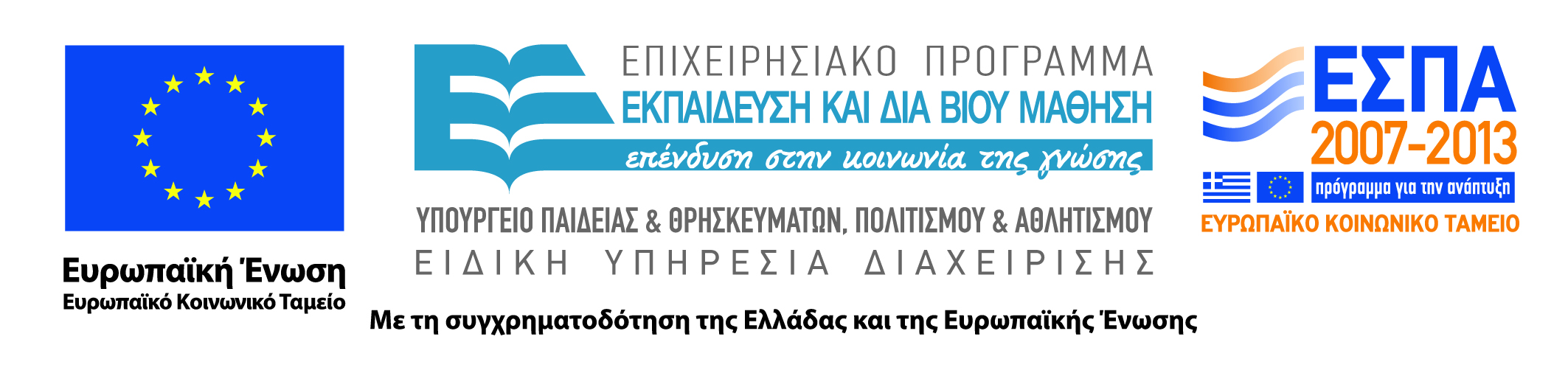 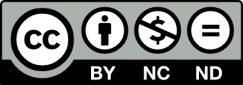